Theory construction
12. Comparing
1
Introduction
“Comparing is the end of happiness and the beginning of discontent” (Kierkegaard)

“Comparing is the cause of all misery” (Schopenhauer)
2
Introduction
Comparing is an everyday activity by which human beings understand and explain (social) reality

In the social sciences: 
“Comparison is compelling because it reminds us that social phenomena are not fixed or ‘natural’. Through comparison we can de-centelize what is taken for granted in a particular time or place after we learn that something was not always so, or that it is different elsewhere, or for other people.” (Bloemraad, 2013)
3
Introduction
Comparison is ubiquitous/everywhere/global.

Systematic analysis of a relatively small number of cases: tracing how and why different conditions (social structures, cultures, processes, norms, institutions, etc.) can lead to different outcomes.
For example
Why does economic development lead to the democratization in some authoritarian regimes but not in others?

Why are Russian immigrants better integrated into the labor market than Araband Asian immigrants in European Countries?

Why do some regions in the Czech Republic have relatively high levels of poverty and unemployment, and other neighborhoods relatively low levels?
4
Introduction
Comparative research is not characterized by a particular type of data or methods (albeit some methods are intrinsically comparative), but firstly by a particular type of case-centered research design. 
Case selection is crucial
What to compare: which class/type of cases (groups, organizations, geographical areas, time periods,…)
How to compare: which specific cases and how many (Sudanese or Columbian immigrants or even more nationalities? Seoul or San Francisco?)

You need some knowledge of your cases in advance (through literature and/or an exploratory study). A focused comparison (with a clear theoretical purpose) is advised; introducing additional comparisons entails significant costs in time and money.
5
Reference for Reading
Ragin, C, Amoroso, L (2010) Constructing Social Research. The Unity and Diversity of Method (2nd edition), Pine Forge Press, pp. 135-161. Chapter 6
Extra References
Landman, T. (2003) Issues and Methods in Comparative Politics, London: Routledge, pp. 4-11, 23-59.
Bloemraad, I. (2013) “The promise and pitfalls of comparative research design in the study of migration.” Migration Studies 1(1), 27-46. 
Flyvbjerg, B. (2006) “Five misunderstandings about case-study research.” Qualitative Inquiry 12(2), 219-45.
6
Overview
Why to compare?
What to compare?
How to compare?
The process of comparative research
Advantages and disadvantages
Qualitative comparative analysis (QCA)
Zooming in on ‘case selection’:
The logic of case-selecton
Single case studies
7
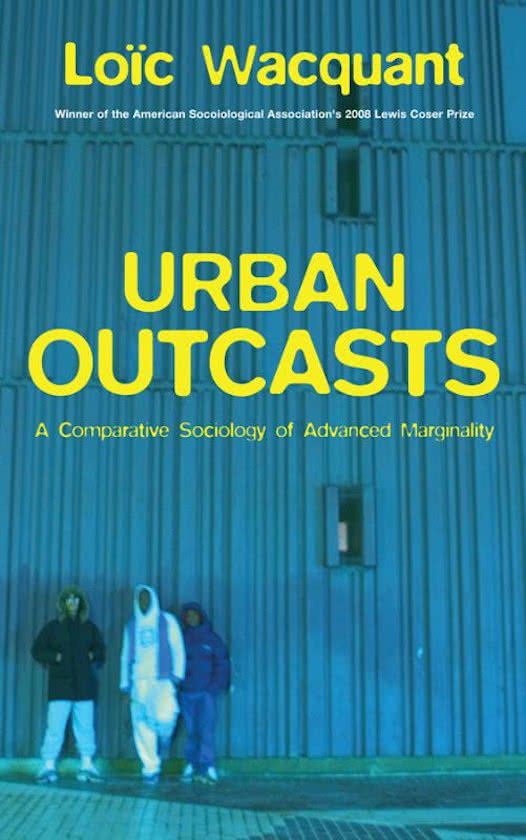 1. Why to compare?
Giving example from the book to compare ghettos areas in USA and France.
 E.g. Loic Wacquant (2008): comparing US ghetto’s with French banlieues

Refutes popular discourses that French cités for ghettoising…

They do have some similarities
Enclaves with high concentrations of minorities or ethnically marked populations
Demographic structure: young and old people, few families
“Bleak and oppressive atmosphere”, public, experienced and internalized stigma.
8
1. Why to compare?
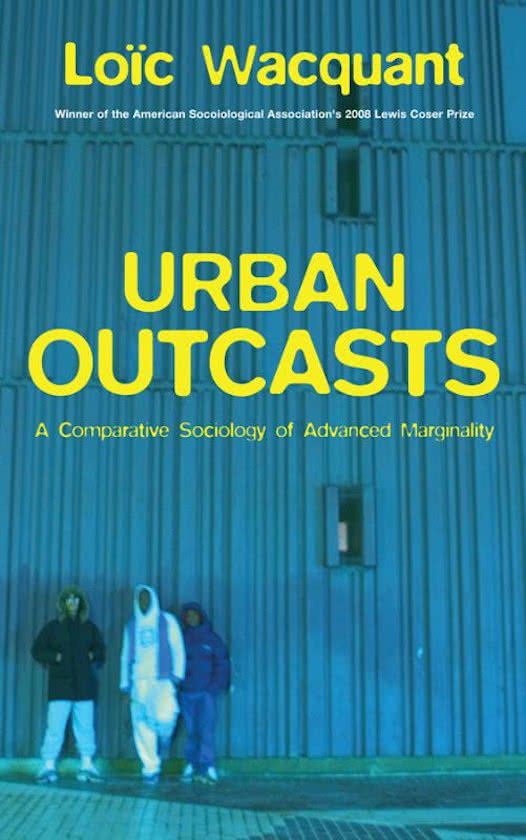 Yet there are more functional and historical differences between the two ghettos.

Organizational ecologies:
Size: 300.000 vs 13.000 inhabitants
Ghettos are multifunctional ensembles with relative institutional autonomy, whereas the inhabitants of the French cités are usually connected to the rest of the urban environment.
Racial cloistering vs diversity
US ghettos are totally homogenous, whereas French cités are multi-ethnic (including white majorities).
9
1. Why to compare?
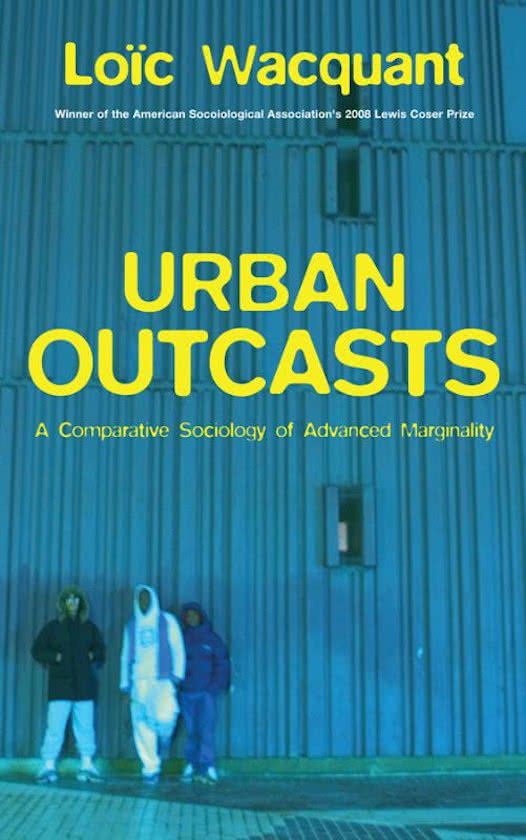 Yet more functional and historical differences

Divergent rates of poverty
Chicago’s 16% employment vs 50% in La Courneuve 
In Chicago 60 to 80% of households only have one parent, compared to only 6% in La Courneuve

Urban and social policies
US withdrawal of state (decayed infrastructure) vs continuous French state interventions (including social housing projects)
10
1. Why to compare?
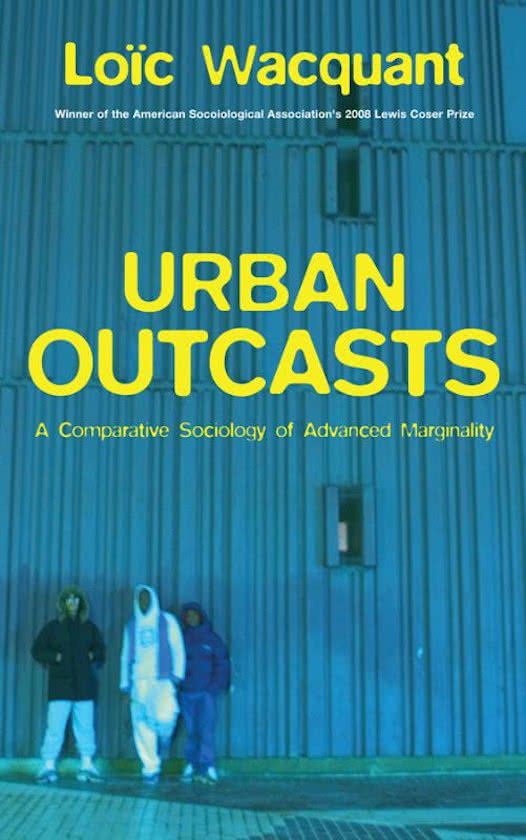 Yet more functional and historical differences

Different histories : cités (housing projects) of the French working-class (i.e. operating first and foremost on the basis of class position (modulated by ethnic provenance or appearance) vs. black ghetto of the US metropolis (operating on the basis of ethnoracial membership in a historically pariah group (irrespective of class position)

Consequently: “The generic mechanisms that produce it [urban marginality], like the specific forms it assumes, become fully intelligible once one takes caution to embed them in the historical matrix of state, class and space characteristic of each society at a given epoch.” (p.2)
11
1. Why to compare?
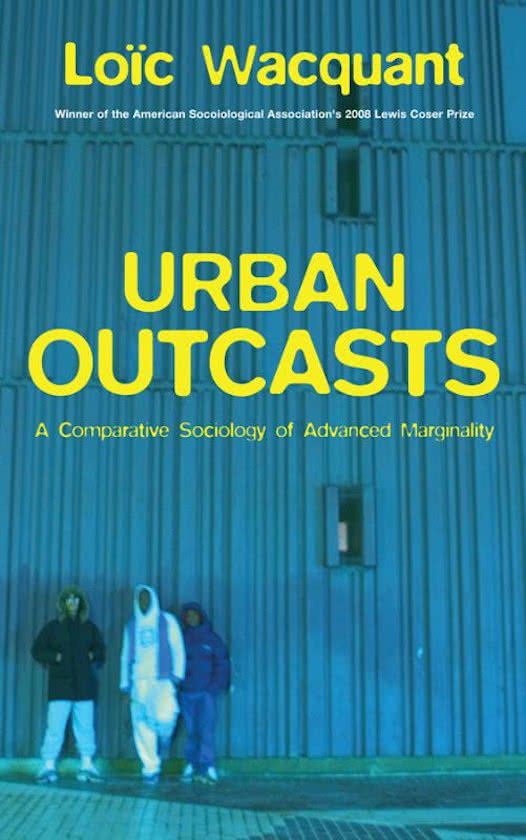 Provides evidence for these differences on different analytical levels, using both qualitative and quantitative data

Participant observation and in-depth interviews for several years in Chicago’s South side and in La Courneuve (near Paris)

Uses (historical and recent) statistical data on these specific cases, as well as on US “ghetto’s’” and French “banlieues” more generally
12
1. Why to compare?
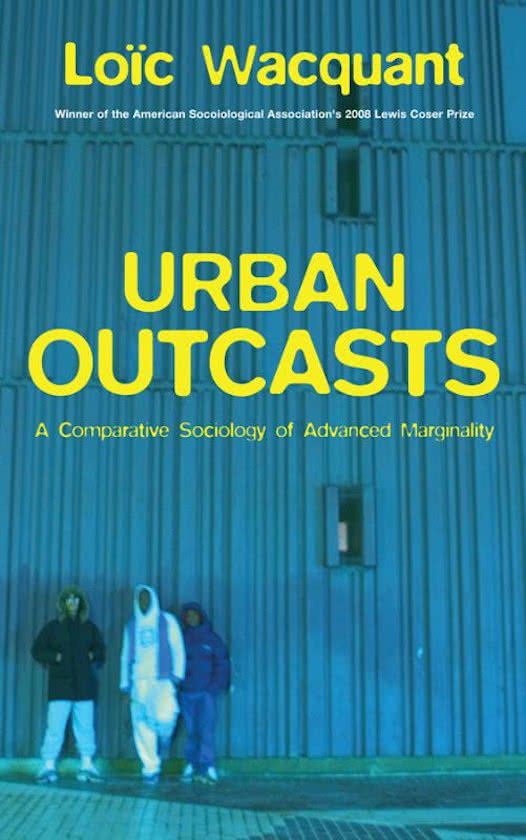 Contributes to concept and theory building
Test theories and concepts by extending them.
Can help theorize sub-categories of classes or cases.
In delineating such categories, the scholar is forced to theorize why and how such distinctions matter.
13
1. Research goals (Ragin & Amoroso)
3 research goals are most common in comparative research
Exploring diversity
Interpreting culturally/historically significant phenomena
Advancing theory
14
1. Research goals (R&A)
Exploring diversity

Analyzing similarities and differences between cases, so that you can unravel the different causal conditions producing different outcomes.

For example:
Ghetto’s and banlieus
Fitness cultures
Anti-austerity protests
Attitudes on welfare benefits in different countries
Gender inequality in different welfare regimes
15
1. Research goals (R&A)
2. Interpreting cultural/historically significant phenomena

Through comparative designs, you can build in-depth knowledge of a few (similar) cases.

Helps to specify what are characteristics about these cases. 

E.g. Political and/or Social Revolutions (France, Russia, Algeria, Egypt,…)
16
1. Research goals (R&A)
3. Advancing theory

Identifying causal links: “how different configurations of causes produce different outcomes”
E.g. how different state policies can lead immigrant communities to take up citizenship (or not) 

Specifying concepts, classifications, testing theories to new cases,…
17
1. Research goals for a comparison
According to Landman, T. (2003) Issues and Methods in Comparative Politics, London: Routledge, pp. 4-11, 23-59.

Contextual description: in-depth, accurate knowledge
Classification
Hypothesis-testing
Prediction
18
2. What to compare?
Single case studies (later)

Macro studies with a comparative element
Often entails applying an already existing typology or developing a new one.
These typologies often explain more than single macro indicators (and they are theoretically more interesting).
19
2. What to compare?
Meso comparison: groups, institutions, organizations, geographical areas, movements,…
What is mostly understood as “comparative research”
Other terms: “most focused comparison”, “comparable cases strategy”, “formal comparison”

You have to make a crucial decision on which “type” or “class” of cases you select
20
2. What to compare?
Ask yourself: What is exactly that I want to compare? What is exactly that I want to know?
E.g. migration (Bloemraad 2006)
Migrant groups (nationality, race, class, religion,…)
National policies
Cities, neighborhoods, regions
Across time
Organizations
Movements
Each of these case selections can produce valuable insights, yet will overshadow some causal mechanisms
21
2. What to compare?
E.g. abuse in retirement homes
Nature and development of abuse.
Staff attitude.
Types of retirement homes (e.g. confessional background, center/periphery, regions,…)
Types of organizational policies
Types of national policies
So we compare between Retirement houses in different countries if we will compare the national policies, but if we skip it, so we can compare between different organizations providing this service in one country.
22
3. How to compare?
Which specific cases will you examine?
E.g. Canadian vs American immigration policies
E.g. Portugese vs Vietnamese immigrants
E.g. religious vs state-led retirement homes

Three comparative design strategies
Most similar comparative design
Most different comparative design
Heteronomous design
23
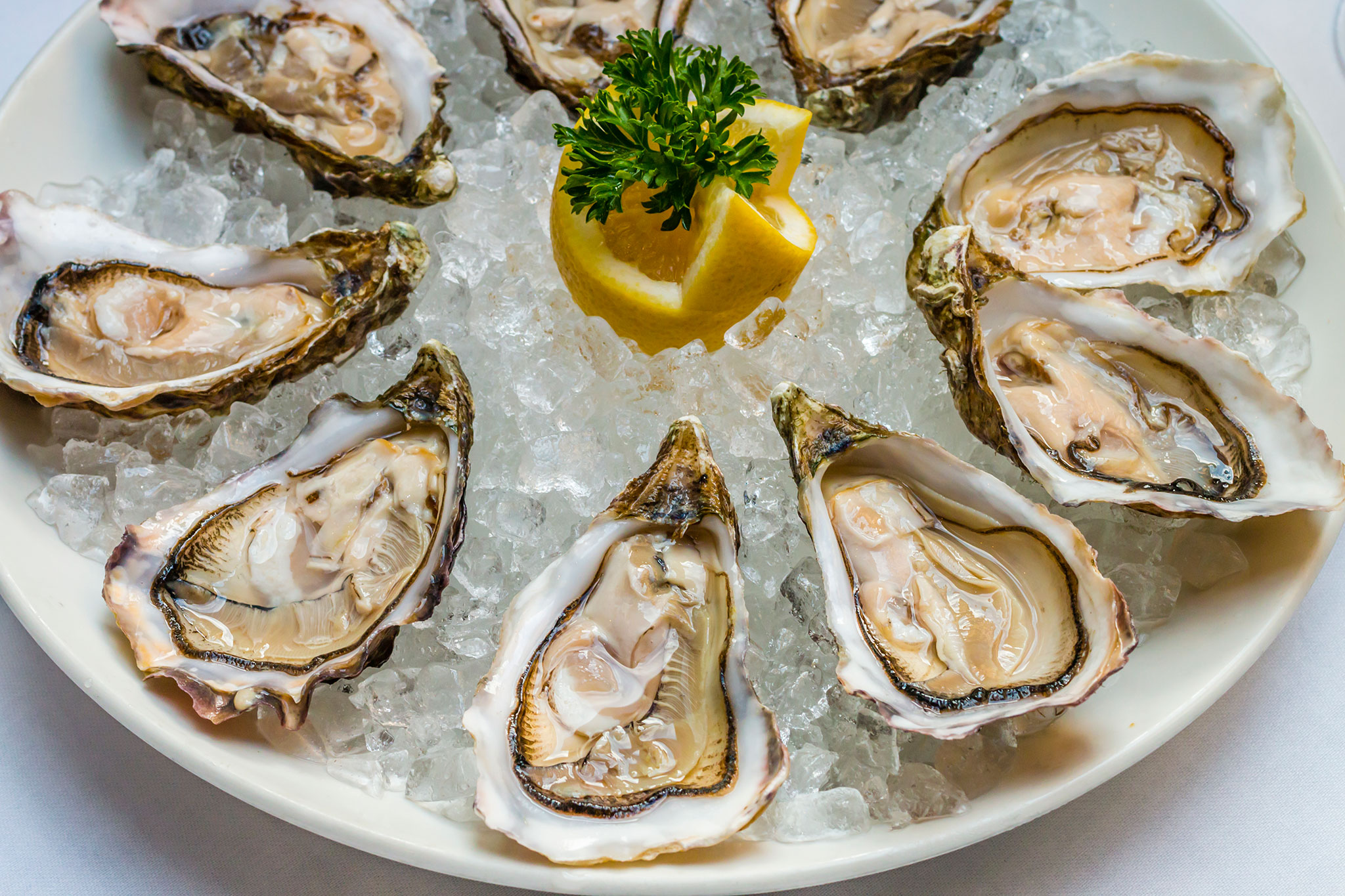 3. How to compare?
For example: A family went to eat Oysters and they got sick and we want to explain what happened giving differences and compare between them.
Method of agreement: the only thing that all of them have eaten is oyster. So applying the rule of agreement, we infer that eating oyster is the cause of the illnesses. 
Method of difference: in this particular case you are the only one who did not feel ill. The only difference between you and the others is that you did not take salad. So that is probably the cause of the others’ illnesses.
The joint method is a matter of applying both the method of agreement and the method of difference. Application of the joint method should tell us that it is the beef which is the cause this time.
24
J.S. Mill’s methods of agreement and difference
Method of agreement




Method of difference




Method of agreement and difference
How to compare a scientific way?
to compare according what they have in common or look for key difference to allow to explain the differences 
or use a control group and experimental group to compare the effect of a new medicine and a placebo.
26
3. How to compare?
1. Most similar comparative design
Most similar systems design (MSSD) compares cases that share many common features, to identify key features that make them different. 
Based on JS Mill’s “method of difference”: look for key differences that allow you to explain different outcomes.
27
3. How to compare?
1. Most similar comparative design

E.g. comparing Immigrants from Eastern Europe and Asian and Arab Countries descent participation level at universities
Similar generation (third generation)
Similar general migration history (government-initiated labour migration 1960s)
Allows you to describe different participation rates
And may allow you to explain these differences
28
Method of difference
E.g. explaining low employees’ satisfaction in hospitals: examining the impact of a new management structure
Particularly useful in most similar systems design: when the cases you compare share many similarities and a few or one difference
29
3. How to compare?
2. Most different comparative design

Most different systems design (MDSD) compares cases that share very little commonilities, apart from the same outcome.

Most different comparative designs can be most useful when you have a particular outcome that needs to be explained across cases

E.g. countries developing similar standards on the humane treatment of prisoners, in spite of very different political regimes

E.g. revolutions, military coups, transitions to democracy, rapid economic growth,…
30
[Speaker Notes: Compare case that are very very differentdifferent in economic developmentwhat would it be to explain this different in the outcomewhat all those different people have in common, group of cases have little similarities and very diversified and you want to see what they have in common]
3. How to compare?
2. Most different comparative design

E.g. examining abuse in retirement homes (catholic, state, countryside, urban,…)
What do these retirement homes have in common, that distinguishes them from retirement homes where no abuse has taken place?
Maybe it is a combination of a new management structure, outdated infrastructure, high work insecurity, high levels of stress and spatial isolation?
31
3. How to compare?
2. Most different comparative design

E.g. examining Jihadi warriors? Selecting a wide range of individual cases
They can come from a variety of ethnic, class and confessional backgrounds
What are the few things they have in common? 
Maybe it is a specific combination of poor opportunities on the labour market, experiences of racism, lack of home-based religious education, involvement in minor crimes and/or a struggle for identity?
32
Method of agreement
E.g. explaining low employees’ satisfaction in hospitals: comparing the impact of the management structure
33
3. How to compare?
3. Comparison as a conceptual spectrum of cases

Typology of cases with specific key characteristics you want to analyse

E.g. Koopmans et al. (2005): studying integration policies
Netherlands as civic, multicultural country
France as civic, monocultural country
Germany as ethnic, monocultural country
34
[Speaker Notes: Why immigrants from common countries nevertheless have very different way of integration of citizenship]
4. Advantages of comparative research
Particular advantages:
Does not privilege any particular type of data
Can challenge accepted and conventional wisdoms, lead to innovative thinking
Allows to analyze causal processes, rather than (deductive) inferences
Can help conceptualize/classify phenomena
Evaluate the limits of an existing theory
Examine configurations of causal conditions
35
4. Disadvantages of comparative research
Resource-costly:
“The more things you compare – whether types of people, immigrant groups, organizations, neighborhoods, cities, countries, or time periods – the more background knowledge you need and the more time and resources you must invest to collect and analyze data.”
Deep contextual knowledge of these cases
Multilingual & multicultural skills.
Criticism that an expansion of cases undermines the attention you pay to one case 
Especially when using historical or ethnographic methods
Survey research: high costs to poll additional people in multiple locations or across multiple immigrant groups (translators, hiring interviewers, translating surveys, probability sampling,…)
36
[Speaker Notes: The quantitative data need to be large because it need to be contextual info includedSometimes when you are comparing between countries you will need a local researchers to help you in translation, you need to train interviewers]
Problems of comparison
Landman, chapter 3 (pp40-59)

Too many variables, too few cases
Establishing equivalence
Selection bias
Spuriousness
Ecological/individual fallacies
Value bias
37
[Speaker Notes: He focus only on 1 and 2 only because others are covered by other courses]
1. Too many variables, too few cases
‘too many inferences’ or explanatory variables and not enough observations
More often with single case studies (small n)

E.g. examining which factors can explain high public expenditure
Literature: high public expenditure in wealthy countries controlled by left-of-centre governments
Hence: one dependent variable (expenditure) and two independent variables (wealth and political orientation)
Logically, there are four possible combinations of the two independent variables
If you then only compare a left-poor with a left-rich country, you are not allowing wealth to vary
Hence: you need to add at least one additional case
38
1. Too many variables, too few cases
Three solutions

More cases! Raise the number of observations so that the study contains greater overall variation

E.g. studying refugees: depending on what you want to compare, consider adding respondents with (depending
Different ethnic, religious and national background
Different legal statuses (recognised, subsidiary protection, asylum seeker, rejected asylum seeker, resettlement, family reunification,…)
Different family status (single, married with children, married without children, migrated without family,…)
Countryside/city
39
1. Too many variables, too few cases
2. Most similar systems design: focused comparison of a few countries

E.g. comparing left-poor and left-rich countries

Analyzing similarities and differences, focusing on the key difference in those particular cases (wealth)
40
1. Too many variables, too few cases
3. Most different systems design

Reduce the number of variables by focusing on a limited number of key explanatory factors

E.g. Opp et al (1995) compare left-right ideological positions and support for social protest in Germany, Peru, Israel

E.g. Parsa (2000) comparing social revolutions in Nicaragua, Iran and the Phillippines

E.g. comparing the impact of migration on the gendered power balance in Syrians’ social relations
41
2. “Comparability”
The problem of “comparability” or “equivalence”: can you actually compare these cases? Are they not too different?

Also known as “context validity”: is it possible to specify concepts and indicators that have shared meanings to allow valid comparisons?
42
2. “Comparability”
For example:
Does the concept of “social class” mean the same thing in France as in Brazil?
Can you compare a “return coach” working for the Immigration Office with one working for Caritas International? 
Can you compare the activism of undocumented migrants in Belgium with undocumented migrants in the US? 
Can you compare political alliances in China and Europe?
43
2. “Comparability”
Four solutions

1. Lowering the level of abstraction
E.g. using concrete terms or indicators like employment, rather than class
E.g. using emic, rather than etic concepts in a qualitative comparison

2. Focus on a small set of cases for which you have more substantive knowledge
Study your cases well (in-depth, local knowledge)
This will help you assess whether your comparisons and inferences make sense
44
[Speaker Notes: Emic local knowledge vs etic conceptsFocus on countries that you know well, countries that you have access to collect the data and in-depth local knowledge]
2. “Comparability”
3. Collaborate with other scholars that are specialised in those additional cases

This allows you to assess contextual validity (local knowledge) of specific cases
E.g. local specialist teams to implement a similar survey in 43 countries
E.g. questionnaire on integration policies sent to leading academics
45
2. “Comparability”
4. Identify the “functional equivalence” of concepts and indicators: not seeing concepts as identical but as functionally equivalent
E.g. comparing leaders of countries
3 functions: symbolic representation of the nation, chief exectuive of state authority and party leader
French president embodies all three, UK the monarch embodies the symbolic role and the British prime minister embodies the latter 2 functions
Depending on what you want to study, you can assume a “functional equivalence” between the French and UK leaders
i.e. comparing their role as executive of state authority (British PM and French President)
E.g. comparing their symbolic roles (British Monarch and French President)
46
Overview
Why compare?
What to compare?
How to compare?
Advantages and disadvantages
Qualitative comparative analysis (QCA)
Single case studies
47
5. QCA (R&A)
An analytical technique/method developed by Ragin (1994).

Key idea: understanding how configurations of explanatory conditions create certain outcomes. I.e. not just one cause, but a specific combination of independent variables. 

E.g. “if all the countries that experienced mass demonstrations in response to IMF-mandated austerity were similar in having low levels of economic development, high levels of urbanization, undemocratic governments, and poorly organized opposition groups, this would constitute a specific configuration of conditions associated with mass demonstrations as a response to IMF-manadated austerity”
48
QCA: a hypothetical example
E.g. Repression of austerity protests
Hypothetical data on 16 countries that experienced austerity protests in the 1980s
In 8 cases, the government repressed these protests, in 8 cases they did not
Based on the literature, these might be the explanations for this repressions
Whether the country was aligned with the USSR or with the US in the 1980s
Industrialization
Democratic government prior to the austerity protests
Strong military establishment prior to the austerity protests
49
[Speaker Notes: What are the causal independent variables that indicating the difference of the presence of violenceUSSR Soviet Unition]
QCA: a hypothetical example
The goal of such an analysis is “to determine the combinations of causal conditions that differentiate sets of cases.”

You proceed by binary coding of these conditions (presence/absence)
50
[Speaker Notes: It is coded binary by 1 presence0 absence]
Methods: QCA
51
Methods: QCA
First four cases: strong military establishment and absence of democratic government
Second four cases: absence of industrialization and presence of democratic government
None of the eight cases where there was no violent repression had one of these combinations of causal conditions
52
QCA: key ideas
Proceeds by comparing configurations of causes (rows of the table), and not by comparing the presence/absence of each causal condition with presence/absence of the outcome

Allows for the possibility that there may be several combinations of conditions that generate the same general outcome (i.e. government repression)
53
QCA: key ideas
Addresses complex and seemingly contradictory patterns of causation
E.g. democratic government is important in both its present and absent condition. When a strong military is present, the lack of democratic government contributes to repression. When industrialization is absent, it is precisely the presence of democratic government that contributes to repression.

Can eliminate irrelevant causes. 
E.g. whether or not the country was aligned with the USSR was eliminate
54
Truth tables
Evidence on cases can be represented in truth tables: summarize data matrices by sorting cases according to their combinations of values on dichotomous (presence/absence) causal variables

E.g. hypothetical evidence on 30 schools
Outcome variable: whether or not students are “tracked” according to ability (i.e. grouped into classes with homogeneous performance levels)
Different potential causes
Racial diversity in the school
Class diversity in the school 
Whether there are open school board elections
Whether or not teachers are unionised
55
Data matrix
56
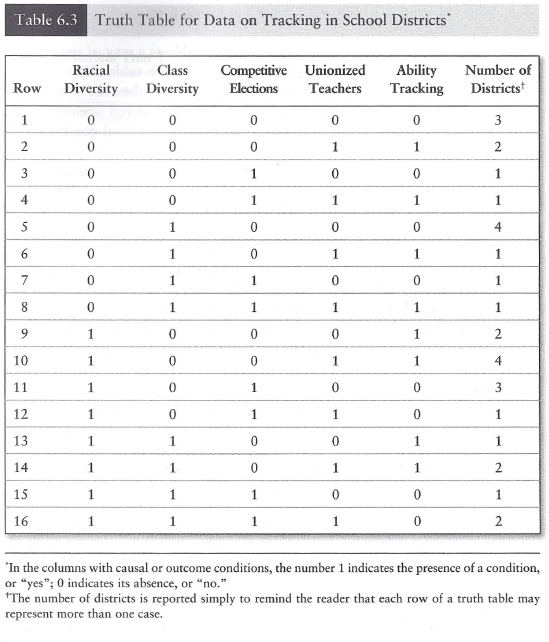 Truth tables
Ranks all logical combinations of causal conditions

Make sure the same causal conditions produce the same outcome
57
Truth tables
Simplifying the truth table
Row 13: TRACKING = RACE * CLASS * elections * unions
Row 14: TRACKING = RACE * CLASS * elections * UNIONS
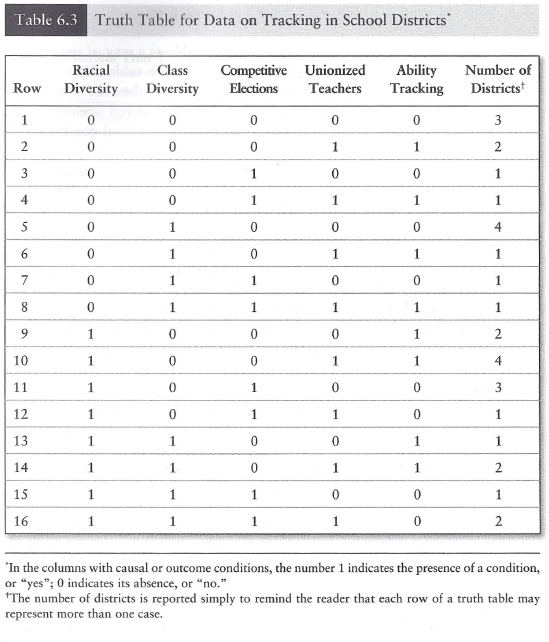 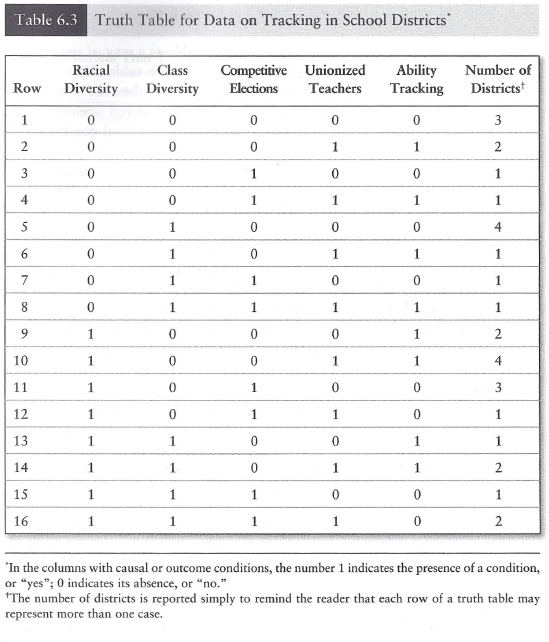 58
[Speaker Notes: Capitals for 1, uncapitalized in case of Zero, so just eliminate the variable150 page in text]
Truth tables
Simplifying the truth table
Row 13: TRACKING = RACE * CLASS * elections * unions
Row 14: TRACKING = RACE * CLASS * elections * UNIONS

“If two rows of a truth table differ on only one causal condition yet result in the same outcome, then the causal condition that distinguishes the two rows can be considered irrelevant and can be removed to create a simpler combination of causal conditions.”
E.g. Row 13 and 14 becomes TRACKING = RACE * CLASS * elections 
Continues this for all rows: identify redundant causal variables and delete them from the configurations in the truth table
59
Truth tables
Insert Panel A
Insert Panel B (first round of simplification)
Insert Panel C (second round of simplification)
60
Truth tables
Final statement: tracking occurs when
Racial diversity is absent and teachers’ unions are present, or
When racial diversity is present and compettive school board elections are absent
61
[Speaker Notes: What are relevant causal condition within my selected cases and be able to code the variable is a binary way.For exam: Just know the logic for QCA, different steps but not the examples]
Overview
Why compare?
What to compare?
How to compare?
The process of comparative research
Advantages and disadvantages
Qualitative comparative analysis (QCA)
Single case studies
62
7. Single case studies
Always an inherent comparison between a particular study and the research/thinking that came before

The “external comparative placement” vis-à-vis the existing literature (Bloemraad 2006): how does my case relate to cases studied by other researchers? 

Contributing by researching a sub-population, new immigrant group or research sit that does not fit the general pattern…
63
[Speaker Notes: Bent Flyvbjerg]
7. Single case studies
No random selection: typical/average cases are not necessarily the richest in terms of information

Instead: driven by theory, or by following leads from fieldwork

Critical cases permit deductions: “if this theory is (not) valid for this case, then it applies to all cases”
64
[Speaker Notes: Stratified sample= take from certain grouphere we use the information-oriented selectionmaximum variation: select one from the very homogeneous and other from very heterogeneous and compare]
7. Single case studies
Search for “least likely cases”: if this applies even to this case, then it must apply to all others

E.g. Robert Michel’s iron law of oligarchy

E.g. Foucauldian analyses of the “Occupy movement”

E.g. if even leftist liberals contribute to excluding immigrants from the housing market,…
65
[Speaker Notes: Power in organization is being manipulated by a group of people in the organization. Example for least likely caseThe most likely case for Ku Klux clan example]
7. Single case studies
Search for “Most likely cases”
E.g. when studying racism, you can study the Ku Klux Clan. You might be able to study the mechanism of racism in its purest, explicit form. 

E.g. when studying diversity, concentrate on diverse neighbourhoods, or professionals working in diverse settings…
66